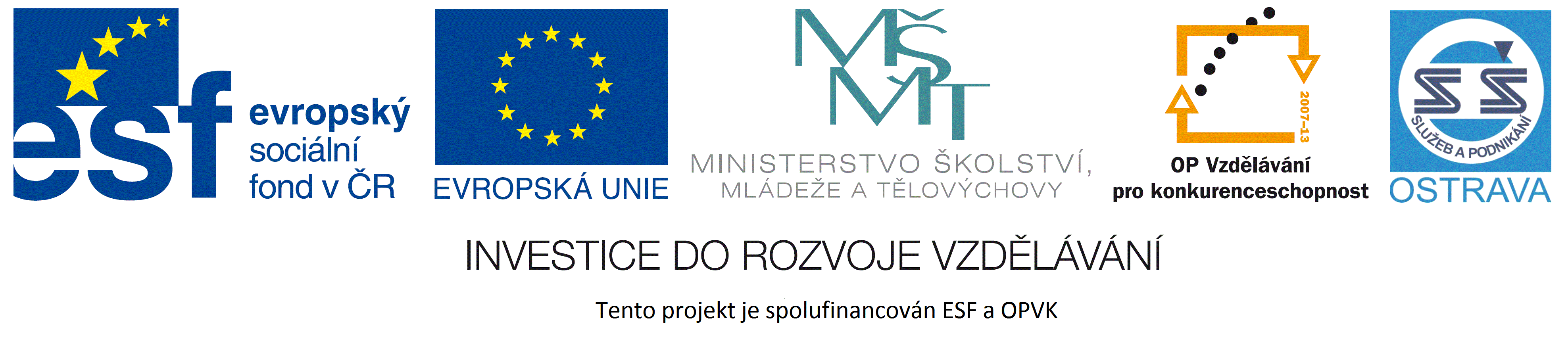 VY_52_INOVACE_ZBP1_5564VAL
Výukový materiál v rámci projektu OPVK 1.5 Peníze středním školámČíslo projektu:		CZ.1.07/1.5.00/34.0883 Název projektu:		Rozvoj vzdělanostiČíslo šablony:   		V/2Datum vytvoření:	2. 4. 2013Autor:			Mgr. Helena VálkováUrčeno pro předmět:        Zbožíznalství Tematická oblast:	Potravinářské zbožíObor vzdělání:		Prodavač (66-51-H/01) 1. ročník                                            Název výukového materiálu: Opakování – otázky a úkoly k opakování.
Materiál vytvořen v souladu se ŠVP příslušného oboru vzdělání. 
Popis využití: Výukový materiál s úkoly pro žáky byl vytvořen pomocí programu PowerPoint a bude prezentován žákům prostřednictvím interaktivní tabule. Své odpovědi budou žáci zapisovat na záznamový arch.
Čas:  35 minut
Opakování
1. Škroby jsou látky:
	a) rozpustné ve vodě
	b) ve vodě nejsou rozpustné
	c) rozpustné ve vodě a bobtnají ve studené vodě
2. Solamyl patří mezi škroby vyráběné z:
	a) brambor
	b) kukuřice
	c) pšenice

.
Opakování
3. Pro potravinářské účely používáme škroby:
	a) bez příměsí a nečistot
	b) nejvyšší jakosti, čisté, bez příměsí a nečistot, barviv a těžkých kovů
4. Mléčné pudinky se zavařují:
	a) do mléka
	b) do mléka i vody
	c) do vody
Opakování
5. K čemu se používají „otruby?“
	a) ke zkrmení
	b) k výrobě piva
	c) k výrobě oleje
6. Pektiny využíváme při výrobě:	a) ovocného cukru
	b) želírovacích prostředků
	c) papíru a textilních vláken
Opakování
7. Mezi důsledky nadměrné spotřeby cukru patří obezita, ………., dna a jiné nemoci.
8. Ovocný cukr (fruktóza) je obsažen ve 
		většině ….. a je součástí třtinového a 
		……… cukru.  	
9. Výroba třtinového cukru tvoří 60 % ………
		produkce cukru.
10. Řepný cukr se získává z ……………,
		 která u nás roste v ……. i na ………….
Opakování
11. Suroviny pro výrobu cukru (sacharózy)
	 jsou cukrová …….. a cukrová ………...
12. Rafinace je proces, kdy se ……. cukr  
	 zpracovává na čistou ……….. (bílý cukr).
13. Sladový cukr (maltóza) vzniká v klíčícím
	 …………..
14. Přírodní cukr tvoří nažloutlé krystaly, 
	 rafinovaný má barvu ……., případně 
	………. odstín.
Opakování
15. Vyjmenujte podmínky pro skladování
 	 cukru.
16. Cukr chráníme před různými vlivy.
	 Vzpomenete si na některé?
17. Skladování většího množství cukru
	 vyžaduje spolehlivou ……………………
18. Uveďte období, kdy je zvýšená poptávka
	 po cukru?
Opakování
19. Záruční lhůta rafinovaného cukru je ………………..........................................
	 a cukru moučkového ? měsíců?
20. Med má vysokou ………… hodnotu a obsahuje vitamíny skupiny B, dále vitamíny …….
22. Včelí med získáváme z pláství:
	 a) odstředěním
	 b) lisováním
	 c) oběma způsoby
Opakování
23. Květový med je:
	 a) světlý a rychle krystalizuje
	 b) tmavý, je tekutý déle
	 c) tmavší a nekrystalizuje
24. Mezi přirozená umělá sladidla patří:
	a) Sorbitol a Xylitol
	b) Sacharin a Aspartam
	c) Sacharin a Sorbitol
Opakování
25. Aspartam je využíván:
	a) při výrobě cca 5000 potravinových
	výrobků
	b) při výrobě cca 500 potravinových výrobků
	c) v potravinářství se nevyužívá
Zdroje
KAVINA, J. Zbožíznalství potravinářského zboží. 
	1. vyd. Praha, 1996: NAKLADATELSTVÍ IQ 147. Kapitola 6 a 7

ANDERLE, P.,  SCHWARZ, H. Zbožíznalství. 
	Poživatiny – potraviny, pochutiny. České vydání 1995, Správa přípravy učňů Praha. NAKLADATELSTVÍ WAHLBERG PRAHA. ISBN 80-901-871-4-5. Lidská výživa, str. 50 a 175